Teoretické uchopení diplomové práce
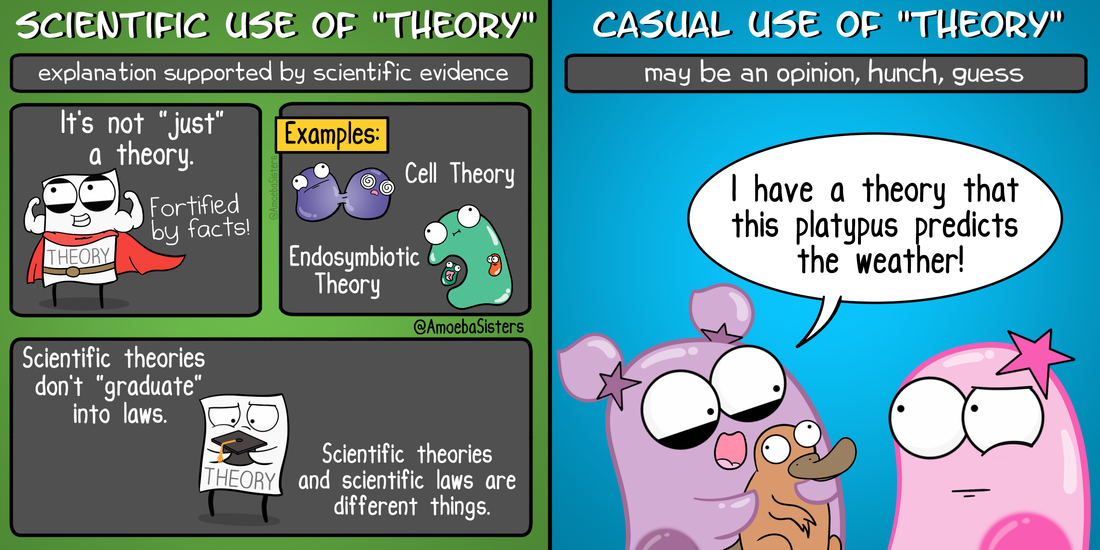 Vědecká teorie
zobecňující vysvětlení, vycházející z informací získaných vědeckou metodou (tedy ověřitelnými, opakovatelnými postupy založenými na materiálních důkazech)
představuje systematický pohled na jevy specifikováním vztahů mezi proměnnými s cílem vysvětlit a předpovědět tyto jevy
teorie vznikají proto, abychom je rozporovali a aplikovali, jsou fluidní, mění se s každým novým výzkumem. 
Je to základ, který nám pomáhá:
provést výzkum
analyzovat data
interpretovat výsledky 
zobecnit je a dojít k závěrům…
Teoretický rámec v diplomové práci
dáváme jasně najevo předpoklady naší práce a našeho výzkumu, jasnost a ověřitelnost přitom patří mezi zásadní pilíře akademické práce.
účelem není teorii dopodrobna vyložit, důležité je soustředit se na to, jak a proč ji budete používat v kontextu vaší práce.
důležité je prokázat, že dané teorii rozumíte s ohledem na danou bibliografii a váš výzkumný problém a výzkumné otázky a definovat klíčové koncepty a pojmy. 
artikulace teoretických předpokladů naší práce nás nutí zamýšlet se nad otázkami (co, proč a jak?) a umožňujeme nám přecházet od pouhého pozorování a popisu daného fenoménu k jeho analýze a interpretaci, případně zevšeobecnění našich závěrů.
zároveň toto zevšeobecňování omezuje tím, že specifikuje, které proměnné do našeho konceptu ještě patří a které ne atp. – naši práci a výzkum rámuje.
Teoretický rámec by měl nabízet:
strukturu – teorie, koncepty, pojmy;
propojení s jinými výzkumy a již existujícími znalostmi;
soubor idejí, které vám pomůžou strukturovat text a vytvořit argumentativní linii;
základna pro váš výzkum a výzkumné metody;
Teoretický rámec rámuje váš výzkum, pokud jej vypracujete dobře, váš výzkum bude bezchybný, pokud ne, budete mít s výzkumem problémy!
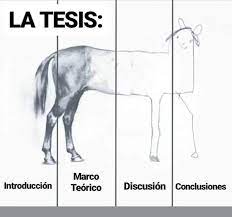 nutno vždy provazovat teorii s empirickou rovinou práce
Důležitá připomenutí:
teoretický rámec je ve skutečnosti obsažen ve všech kapitolách vaší práce. Nesmí zůstat jen v úvodu.
každá teorie vede k redukci reality, která je ve skutečnosti vždy komplexnější, bohatší, tím, že jste si nějakou teorii vybrali, nutně vám unikají jiné aspekty daného fenoménu, které je možno zkoumat dále a dále…
Struktura kapitoly Teoretický rámec tedy vpadá takto:
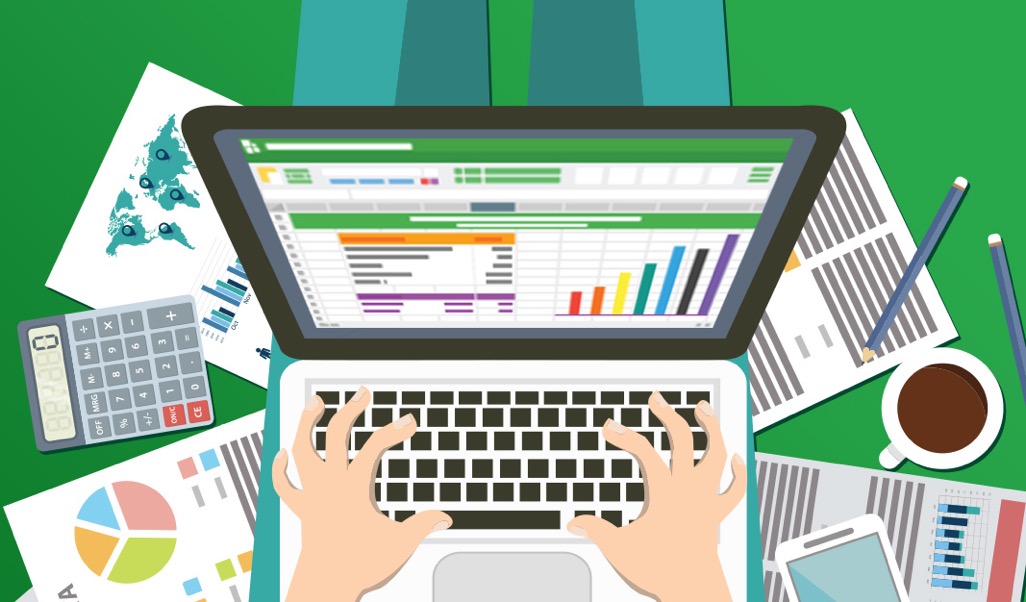 shrnutí předmětu a cílů práce;
bibliografický přehled;
představení jednotlivé teorie nebo teorií, konceptů a pojmů;
můžete vyjít z hypotézy/cílů práce a v jednotlivých kapitolách se soustředit na ně;
Neexistuje přesný návod, struktura kapitoly by měla být jasná, přehledná a logická!
Na co se ptát při zpracovávání TR?
Teorie sestává z pojmů a konceptů:
z jakých?
proč právě z nich?
definovali jste je správně?
jak se dané koncepty vztahují k vaší práci a jejím cílům?
jste první, kdo daný koncept ke zpracování dané problematiky používá? Jaké to přináší výhody a nevýhody?
je aplikovatelná na váš problém?
jak spolu jednotlivé koncepty a pojmy souvisejí?
vysvětlete, jak je hodláte použít?
tvoří vaší hypotézu…
tvoří model, který vám umožní uchopit vaše data…
něco mezi tím…
Co dělat, když řeknete následující a co to ve skutečnosti znamená?
Já nevím, kde mám začít? To znamená, že:
málo jste se s tématem seznámili, čtěte, čtěte a čtěte;
nedefinovali jste předmět vaší práce…
Téma mé práce  je zcela inovativní a převratné!
pravděpodobně jste se s tématem málo seznámili, pravděpodobnost, že by se tématem před vámi nikdo nezabýval je v současnosti minimální…
Mám toho tolik zpracováno a přesto nevím, co s prací dále. Co mám dělat?
pravděpodobně toho máte sice hodně načteno, ale vaše literatura spolu navzájem nesouvisí nebo nesouvisí s tématem vaší práce, buďte selektivní!
definice
selekce
výběr
distribuce
Už to mám skoro hotové, teď už napíšu jen analytickou část a mám hotovo!
dejte teoretickou část přečíst vašemu vedoucímu;
pamatujte na to, že teoretická a analytická část musí být vyvážené;
uvědomte si, že DP má rozličné části: výzkumný problém, teoretický rámec, metodologie a výsledky a všechny jsou navzájem podmíněné, špatné vymezení jedné, vede k nepochopení druhé atp.
Jakou teorii si vybrat?
Vycházejte z vaši ontologické (čím se zabývám) a epistemologické (jak se tím zabývám) perspektivy. Lidově řečeno, teorii vybíráme s ohledem na cíle naší práce a výzkumu! 
Zpravidla v našem oboru existují již osvědčené teorie a postupy!
indukce (z dat generujeme teorii), ne naopak (nikdy!!! nehledáme data pro předem zvolený teoretický rámec)
Někdy je třeba vypracovat vlastní teoretický rámec z různých teorií a různých konceptů. To už ale vyžaduje určitou badatelskou zkušenost.
Teorii i koncepty můžete tedy adaptovat na vámi studovanou problematiku, k tomu je ovšem nutné:
skutečně číst původní literaturu;
skutečně pochopit původní teorii;
to znamená vyhnout se učebnicím, přehledové literatuře a přejímání teorii od jiných, o vámi vybrané teorii píšících, autorů
Interdisciplinarita: rostoucí význam - snaha uchopit dnešní komplikovaný svět;
umožňuje dívat se dále za obvyklé postupy a koncepty a vytvářet na míru ušité teoretické rámce vhodné k uchopení komplexních problémů.
Napište si seznam teorií, které by vám mohly pomoci uchopit vámi studovaný problém, sestavte si bibliografii a důkladně se s nimi seznamte!
U každé teorie se ptejte, jak souvisí s předmětem vaší práce a jejími cíli
Vyberte takovou teorii, která nejvíce odpovídá předmětu vaší práce a cílům, které chcete dosáhnout!
Teorie musí být vhodná, jednoduše aplikovatelná a vysvětlující
Vybrat správný teoretický rámec není jednoduché, vyžaduje to hodně času a četby, je třeba jednotlivé teorie vyhodnotit, porovnat a vybrat ty nejvhodnější.
Stejné téma, různé přístupy:
politické dějiny 
muži dělají dějiny; primát politiky; dějiny píší vítězové; v centru pozornosti je stát
sociální a hospodářské dějiny
neprivilegovaní aktéři; transnacionální souvislosti; ekonomická podmíněnost individuálního rozhodování
kulturní dějiny
kultura v nejširším slova smyslu – struktury v pozadí našeho vnímání světa
prosopografie a biografický přístup
„kolektivní jednotlivec“ jako dějinný aktér – osvětlení významu konkrétních „marginálií“ v lidském jednání
mikrohistorie
Osudy jednotlivců na pozadí „velkých“ dějin
dějiny každodennosti
historická demografie
kritické diskurzy související s lingvistickým obratem - historik nemá zkoumat společnost, ale její diskurs, má se soustředit na jazykové vyjádření minulosti, nikoliv na minulost samotnou: 
„jazyk realitu neodráží, ale vytváří“ (M. Foucault)
gender, postkolonialismus, neomarxismus atp.
Studenti se často ptají: „Je teoretický rámec skutečně potřeba?“
V tuzemsku se ustálila praxe, v níž řada disciplín preferuje metodu, která je pro daný obor specifická, tudíž se nepovažovalo za potřebné ji vysvětlovat. ALE!
Dějiny myšlení prokazují, že měnící se epistémé výrazně proměňují to, jak svět chápeme, jak na něj nahlížíme a jak jej vykládáme!
I nevyslovená teorie je teorií a podmiňuje výsledky a způsob naší práce. (Např. filologie a hermeneutika, subjektivní metoda v literárních vědách atp.)
Vždy se ptejte: Čím se ve své práci budu zabývat a čeho chci dosáhnout?
Na co je dobré se ještě zeptat, když mám teoretický rámec konečně napsán?
Nabízí můj TR jasný přehled všech teorií, konceptů a pojmů souvisejících s mým tématem?
Nabízí můj TR zamyšlení se nad vybranými teoriemi, jejich zhodnocení v kontextu mojí práce a ve vědě probíhajících debat?
Byl/a jsem při práci s literaturou selektivní? (Udělal/a jsem si seznam, nečetl/a jsem vše potřebné atp.)
Udělal/a jsem přehled současného bádání s ohledem na prázdná místa a nedostatky v současném bádání, jiné teorie obvykle aplikované na podobná témata, obdobná data, která mi umožní srovnání s těmi mými?
Spojuji nastudovanou teoretickou literaturu s mým výzkumem? 
Prezentuji vybrané teorie a koncepty dostatečně kriticky? (= Teorie pouze nepřijímám, ani nepopisuji, ale zhodnocuji.)
Shrnuji použité teorie a koncepty?
Má můj TR jasnou strukturu? S ohledem na výzkumný problém a otázky?
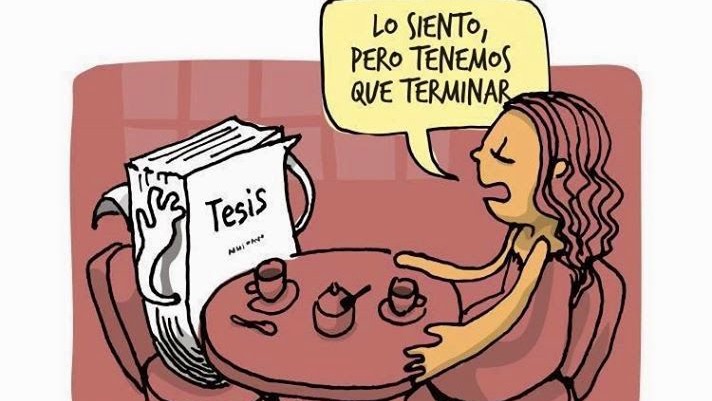 Bibliografie:
ÁLVAREZ, Luis; BARRETO, Gaspar. El arte de investigar el arte. Santiago de Cuba: Oriente, 2010
GUADARRAMA, Pablo. Dirección y asesoría de la investigación científica. Bogotá: Magisterio, 2009.
HERNÁNDEZ, Roberto;,FERNÁNDEZ-COLLADO, Carlos, BAPTISTA, Pilar. Metodología de la investigación. Ciudad de México: McGraw-Hill, Interamericana, 2006.
LINCOLN, Y.S, GUBA E.G. The Constructivist Credo. 2013.
MAXWELL, J.A. Qualitative Research Design: An Interactive Approach. 2013.
MERRIAM, S. Qualitiative Research and Case Study Applications in Education. 1998.
PRUZAN, Peter. Research methodology: the aims, practices and ethics of science. Zurich: Springer, 2016.
SAUTU, Ruth, BONIOLO, Paula, DALLE, Pablo, ELBERT, Rodolfo. Manual de metodología. Construcción del marco teórico, formulación de los objetivos y elección de la metodología. Buenos Aires: Clacso, 2005.
VIDALES, Carlos. Comunicación, semiosis y sentido: el relativismo teórico en la investigación de la comunicación. Salamanca: Comunicación Social, 2013.